Stand: 25.04.2024
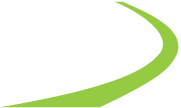 Angebote der Berufsvorbereitung 2023/24
Weitere Informationen unter www.bsznl.de und telefonisch: 09123 4018
Staatliches Berufliches Schulzentrum Nürnberger Land
BVJ 
Metalltechnik
BVJ
Handel
BVJ
Care
Berufsbezogene Grundbildung für Berufe in Pflege, Erziehung und Versorgung
Herausfinden der eigenen Stärken und Schwächen zur besseren beruflichen Orientierung 
Einübung von Lern- und Arbeitstechniken zur Bewältigung einer bevorstehenden Berufsausbildung
Berufsbezogene Grundbildung für metallverarbeitende Berufe 
Herausfinden der eigenen Stärken und Schwächen zur besseren beruflichen Orientierung 
Einübung von Lern- und Arbeitstechniken zur Bewältigung einer bevorstehenden Berufsausbildung
Berufsbezogene Grundbildung für kaufmännische Berufe im Verkauf oder Büro
Herausfinden der eigenen Stärken und Schwächen zur besseren beruflichen Orientierung 
Einübung von Lern- und Arbeitstechniken zur Bewältigung einer bevorstehenden Berufsausbildung
2 1/2 Tage pro Woche Unterricht in der Berufsschule (allgemeinbildender und fachtheoretischer/ 
-praktischer Unterricht)
2 1/2 Tage pro Woche Praktika bzw. Betreuung durch Bildungsträger (Bewerbungstraining und fachtheoretischer Unterricht)
2 1/2 Tage pro Woche Unterricht in der Berufsschule (allgemeinbildender und fachtheoretischer/ 
-praktischer Unterricht) 
2 1/2 Tage pro Woche Praktika bzw. Betreuung durch Bildungsträger (Bewerbungstraining und fachtheoretischer Unterricht)
2 1/2 Tage pro Woche Unterricht in der Berufsschule (allgemeinbildender und fachtheoretischer/ 
-praktischer Unterricht) 
2 1/2 Tage pro Woche Praktika bzw. Betreuung durch Bildungsträger (Bewerbungstraining und fachpraktischer Unterricht)
Zusätzlich gibt es die Möglichkeit, das BGJ-Holztechnik (= 1. Ausbildungsjahr zum Schreiner)